Тема урока
«Диаграммы, 
виды диаграмм, чтение диаграмм» 

Учитель математики 
Новикова Л.Б.
МОУ «Вышеславская ОШ»
2*2*3*7 – М;    2*3*3*3 – Г;    2*2*3*5*5 – Д; 2*2*3*5 – Р;   3*5*5 – Ы;
 2*3*3*5 – И;    2*2*2*3*5 – А.
Диаграмма
Диаграмма— (изображение, рисунок, чертёж) — графическое представление данных линейными отрезками или геометрическими фигурами, позволяющее быстро оценить соотношение нескольких величин.
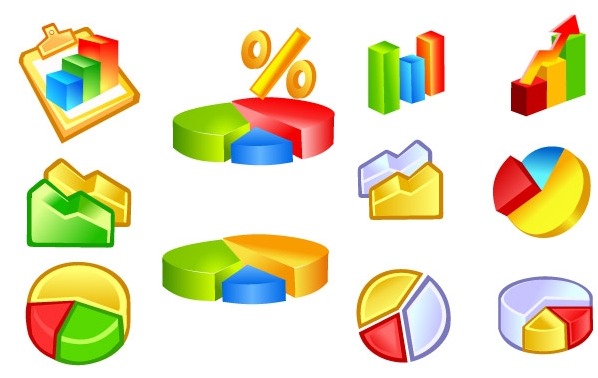 Типы диаграмм:Гистограмма
Классическими диаграммами являются столбчатые и линейные (полосовые) диаграммы. Также они называются гистограммами. Столбчатые диаграммы в основном используются для наглядного сравнения полученных статистических данных или для сравнения их изменения за определённый промежуток времени. Построение столбчатой диаграммы заключается в изображении  данных в виде вертикальных прямоугольников.
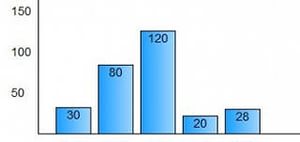 Линейчатая
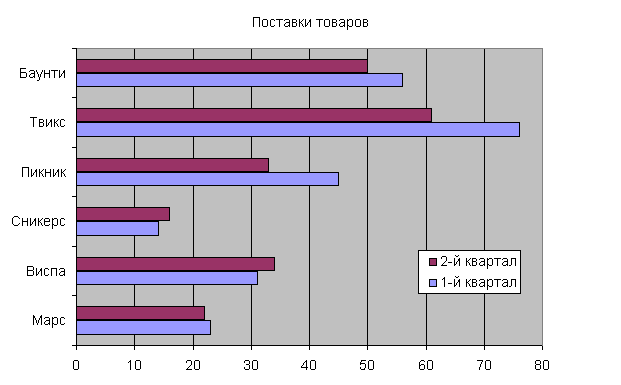 Линейчатая диаграмма представляет собой единственный тип диаграммы, на которой данные отображаются горизонтально. Поэтому линейчатые диаграммы часто применяются для представления данных, привязанных ко времени.
Круговая
Круговая (секторная) диаграмма, очень наглядно выражается кругом. Недостаток круговых диаграмм — малая ёмкость, невозможность отразить более широкий объём полезной информации
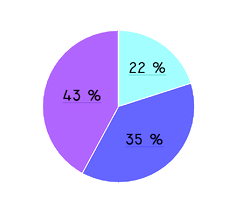 Кольцевая
Кольцевые диаграммы напоминают круговые диаграммы с вырезанной серединой. Однако важное отличие состоит в том, что кольцевые диаграммы могут представлять несколько рядов данных. Каждое кольцо кольцевой диаграмме соответствует одному ряду данных.
Продолжите фразу:

Сегодня я узнал(а)….
Сегодня я научился ….
Мне хотелось бы в будущем научиться….
Ответьте на вопросы:
Что такое диаграмма?
Какие бывают диаграммы?
Что общего у таблиц и диаграмм, в чем различие?
Хотели бы вы научиться самостоятельно строить диаграммы?
Оценивание. Самооценка.
Постарайтесь оценить свою работу и работу  своей группы в нескольких словах. 
Что удалось? Над чем еще нужно поработать?